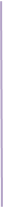 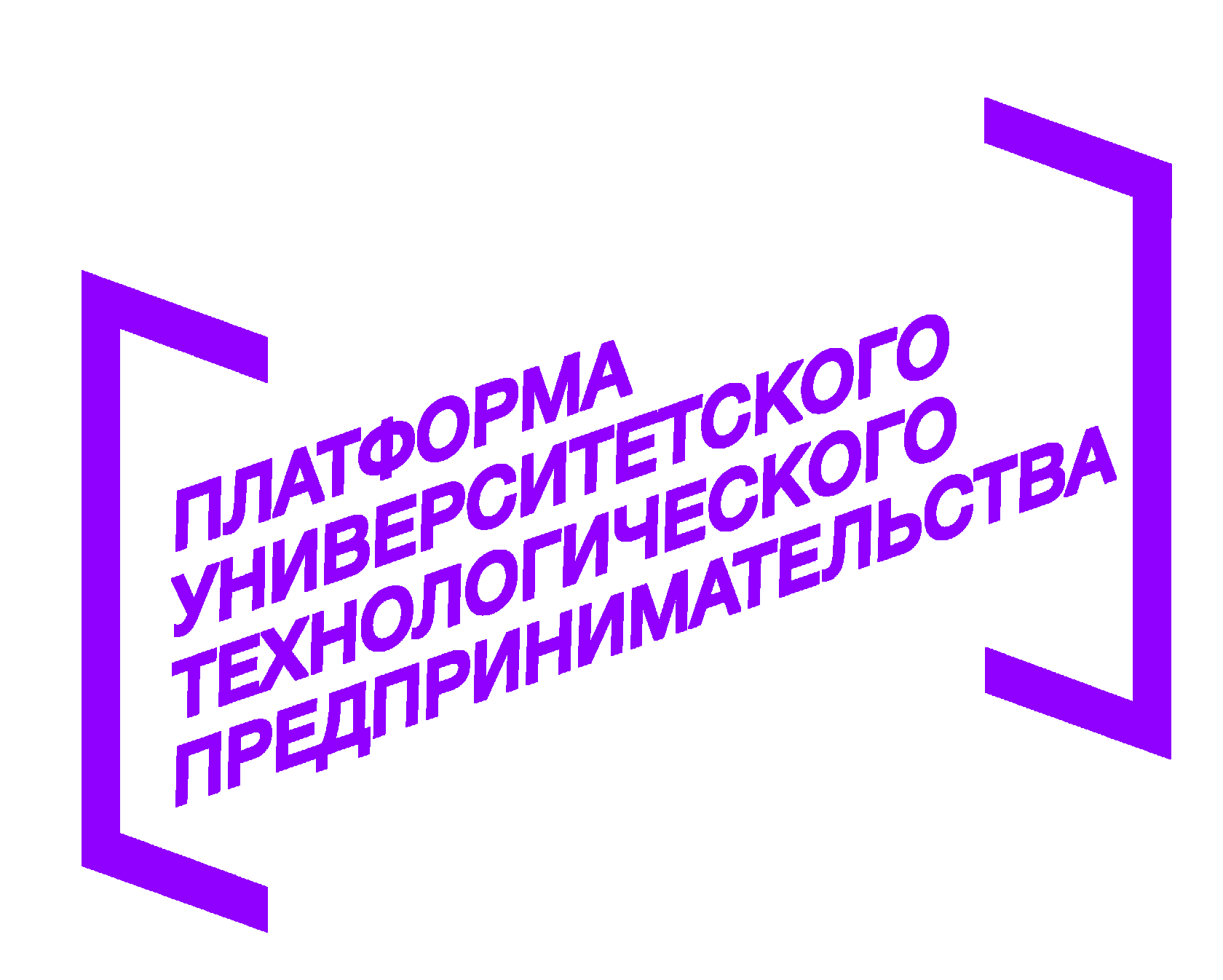 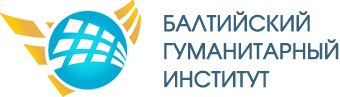 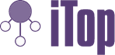 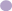 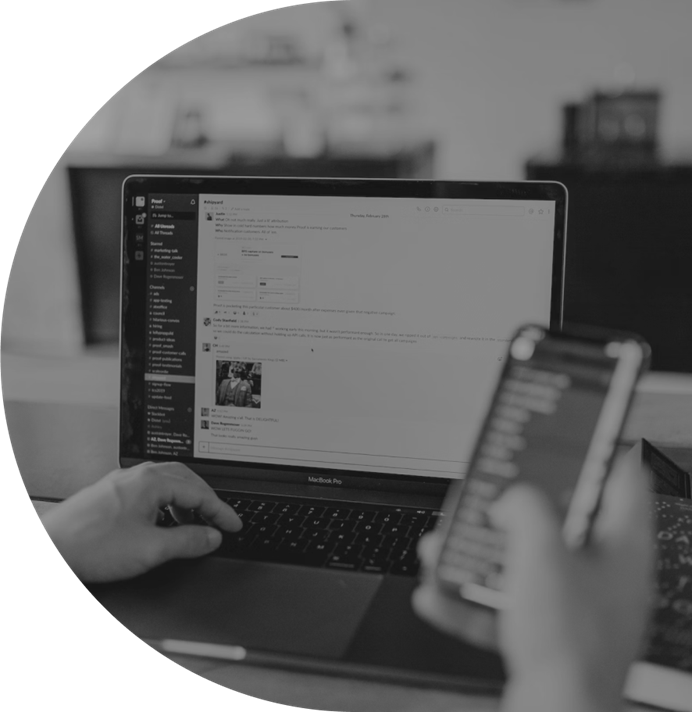 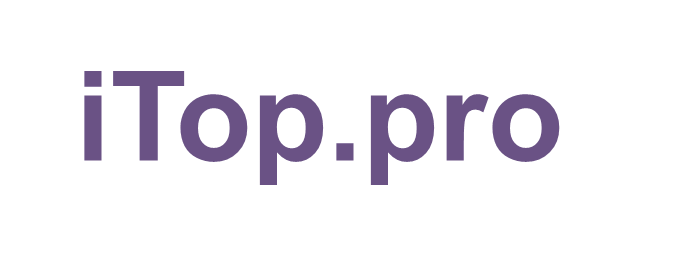 Сервис удаленных помощников
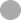 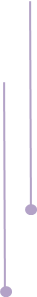 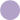 Название проекта
«iTop.pro» – сервис для быстрого выполнения рутинных бизнес-задач на базе мини-приложения в экосистеме «ВКонтакте»
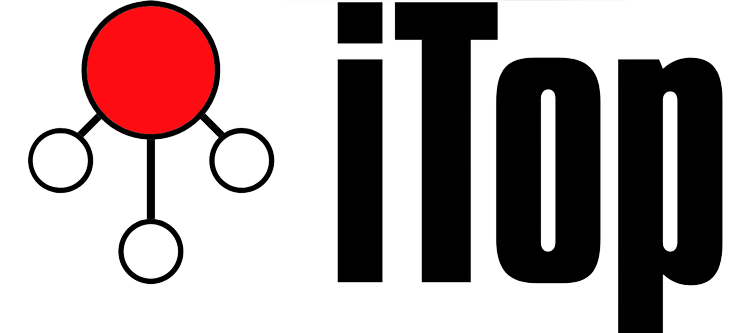 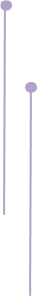 Целевая аудитория
Возрастной диапазон
Наши клиенты  находятся в возрастной группе от 25 до 40 лет.
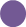 Финансовое положение
Имеют средний/высокий уровень дохода, чтобы позволить себе наши услуги.
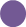 Мотивационные и 
личные характеристики:
Мотивация наших клиентов различна. Некоторые из них могут быть связаны с продвижением своего бренда или бизнеса, другие - с распространением информации или выражением своих взглядов на определенную тему. Они также достаточно целеустремлены, чтобы хотеть развивать своё сообщество
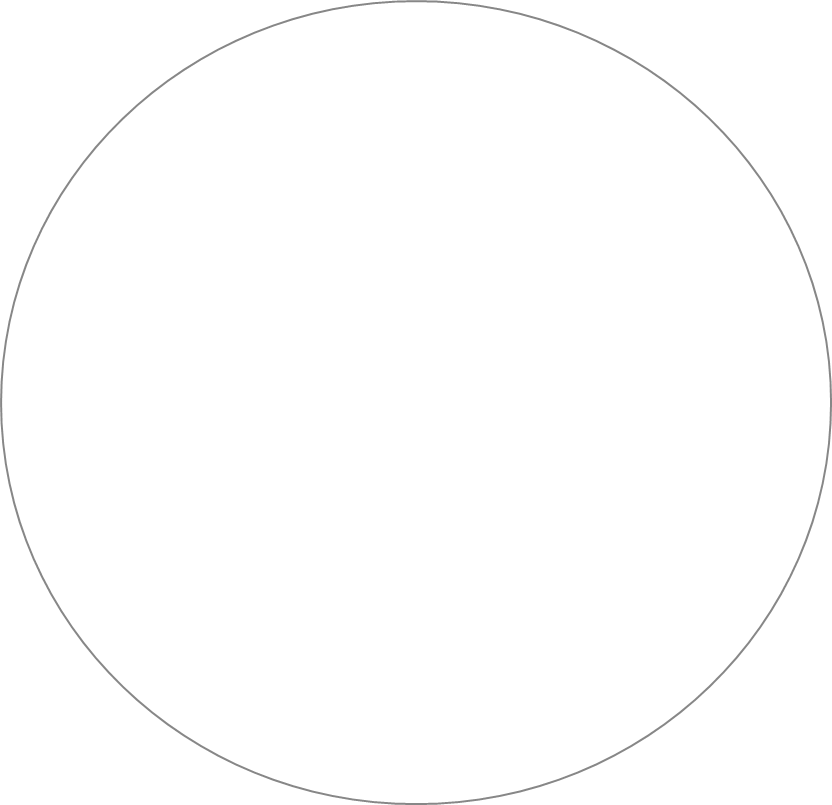 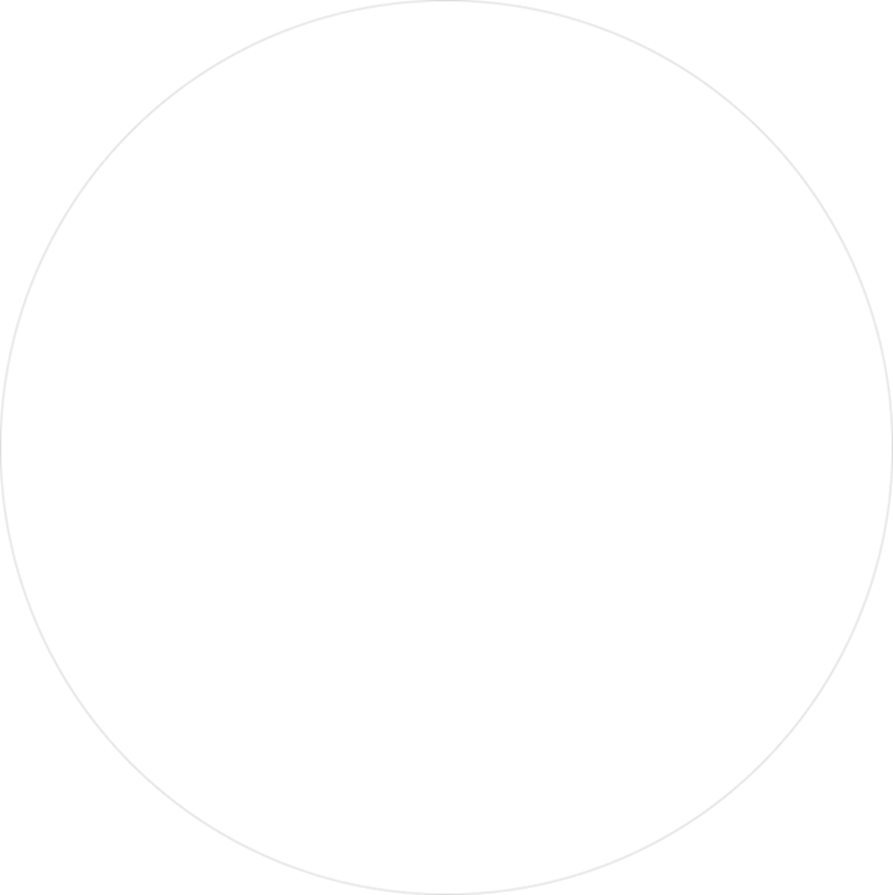 Проблема
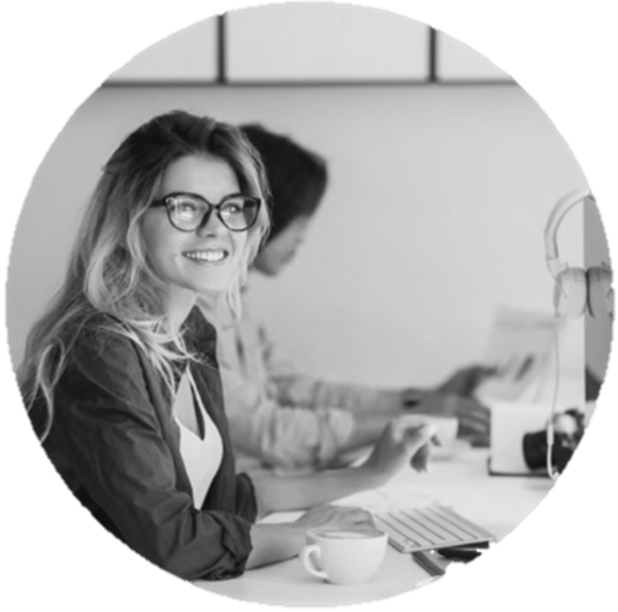 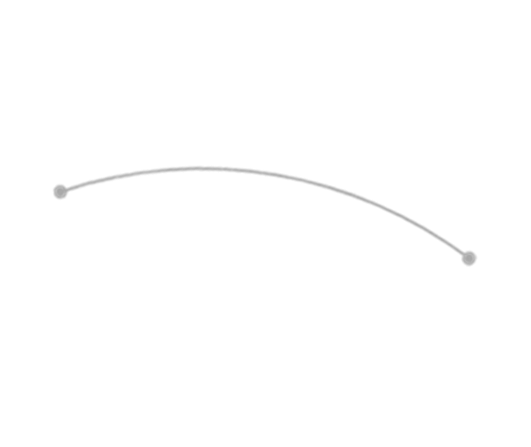 Недостаток компетенций для работы с ВК
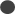 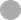 Оформление группы в ВК
Заполнение карточки товаров
Создание подборки товаров
Настройка рекламы в ВК
Юридическая консультация
Бухгалтерские услуги
Разработка мини приложения
Настройка чат бота
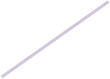 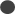 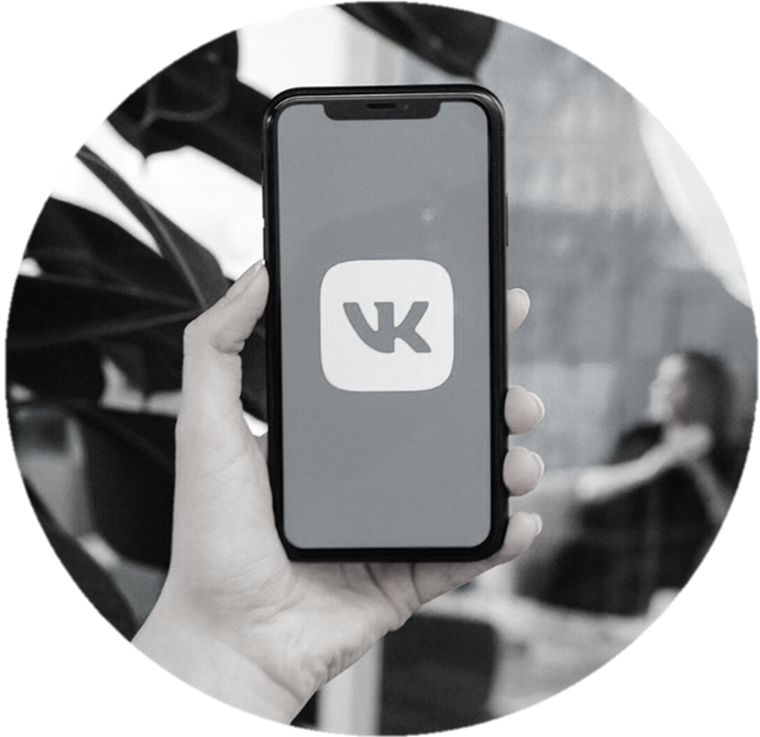 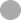 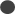 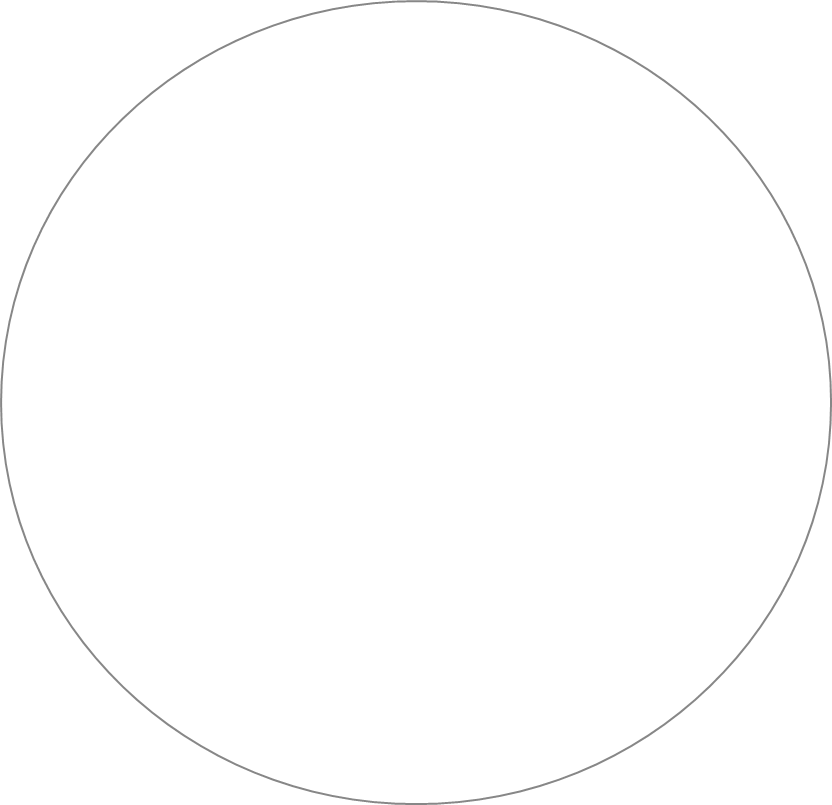 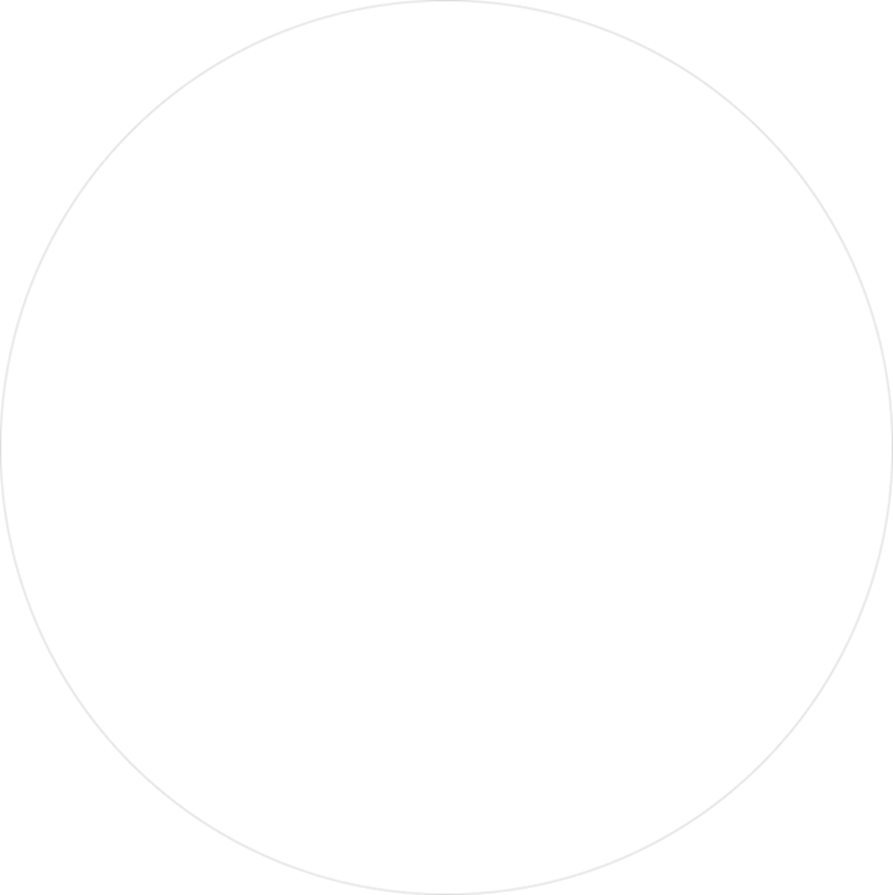 Решение
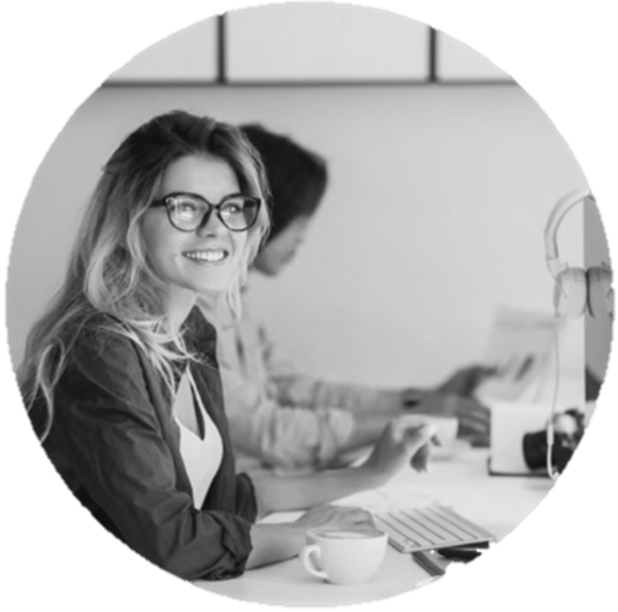 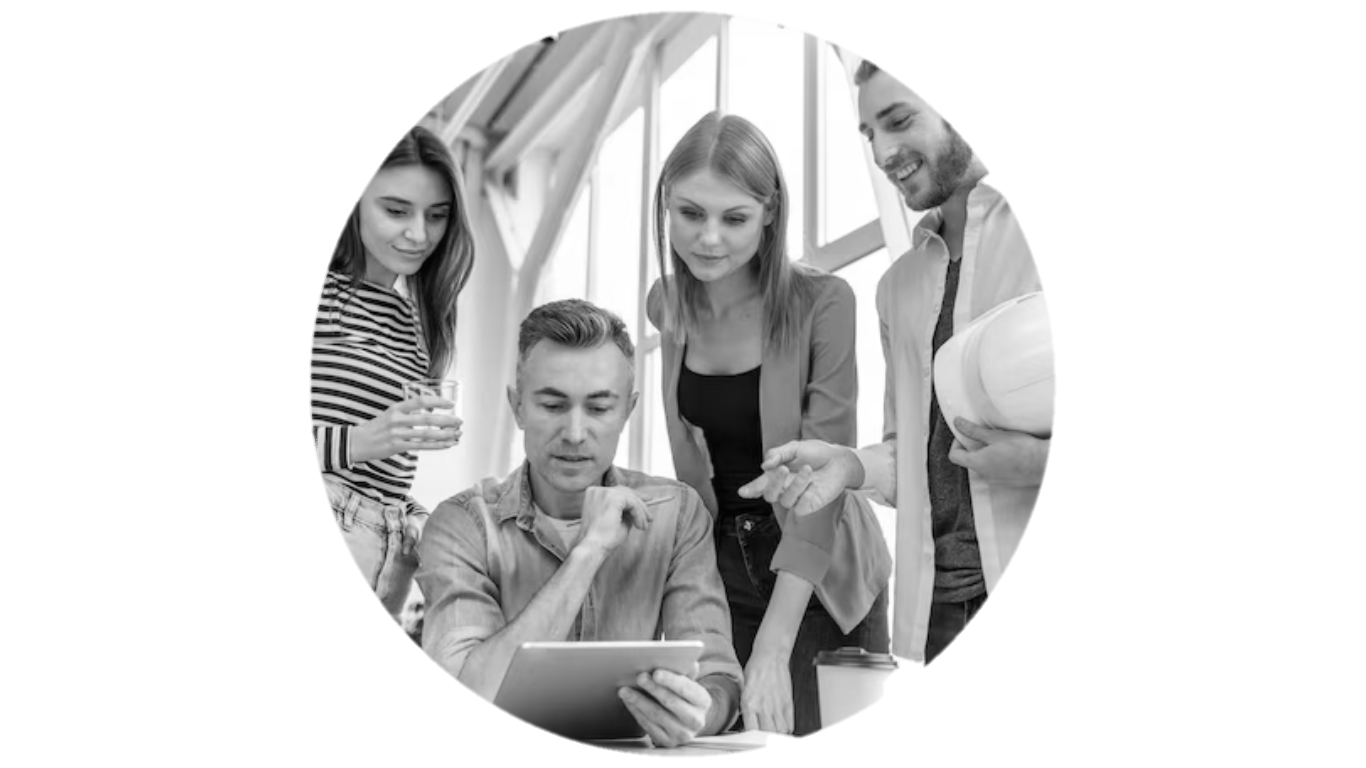 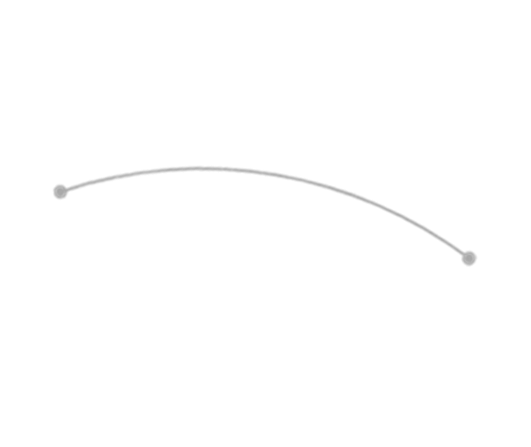 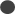 Мини-приложение ВКонтакте для поиска высококлассных специалистов
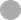 Наш продукт строится на отечественных решениях, предоставляемых экосистемой «ВКонтакте», а именно инфраструктуре мини-приложений. 

Проект способствует импортозамещению в высокотехнологичных отраслях, помогая пользователям быстро и безболезненно мигрировать из запрещенных на территории РФ площадок на отечественную платформу.
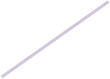 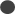 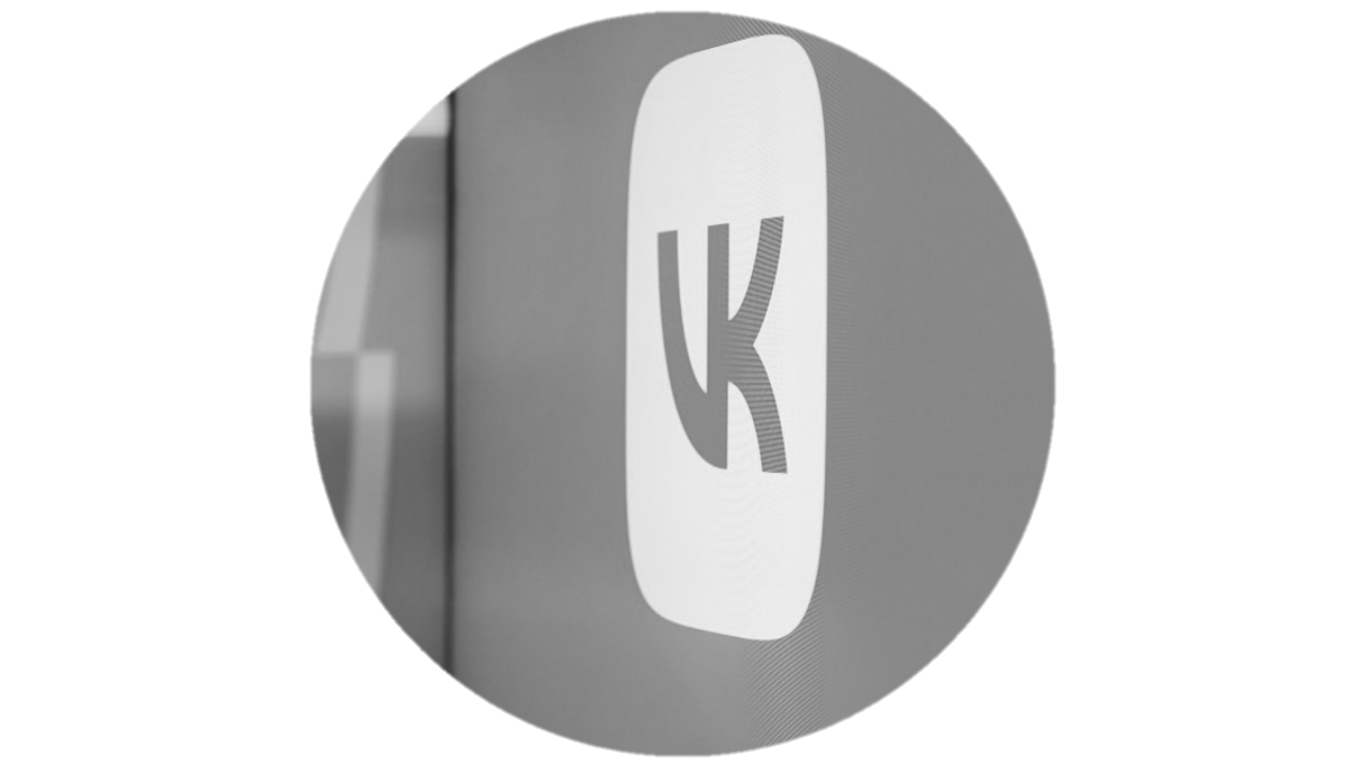 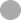 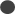 Мини-приложение ВКонтакте
Почему «Вконтакте» – лучший выбор для «iTop»
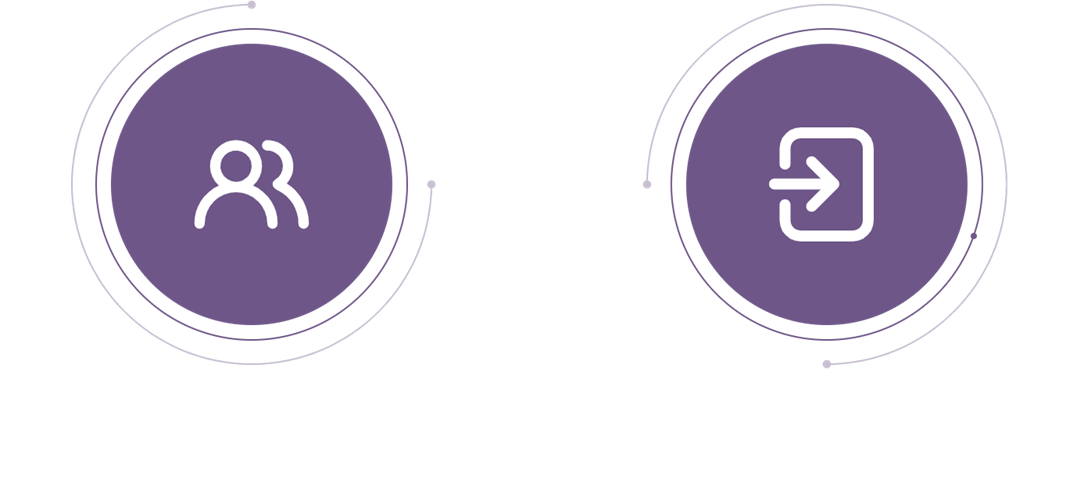 Разные точки входа
Обширная аудитория
Миллионы потенциальных пользователей
Каталог мини-приложений, группа, друзья, реклама
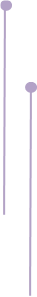 Наши сильные стороны
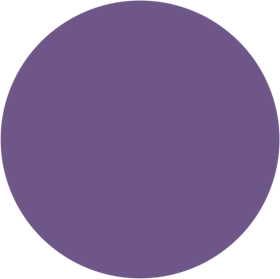 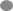 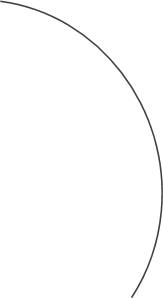 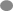 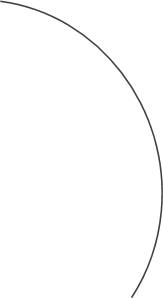 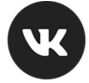 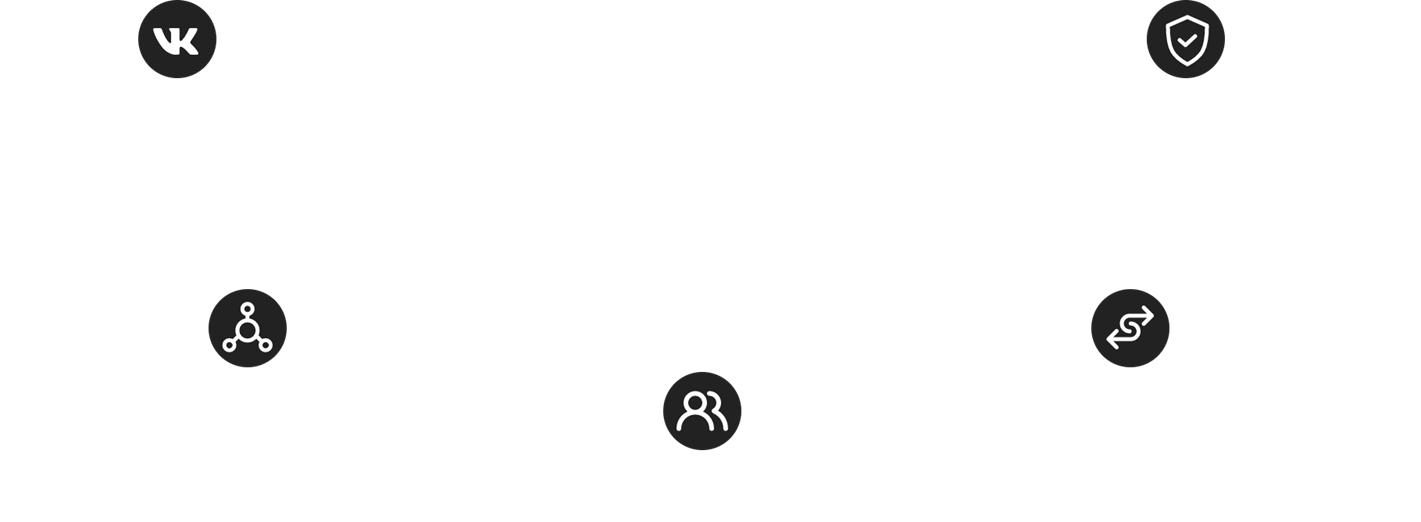 iTop
Мини-приложение в экосистеме «ВКонтакте»
Безопасная сделка – оплата после подтверждения
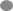 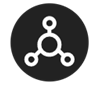 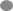 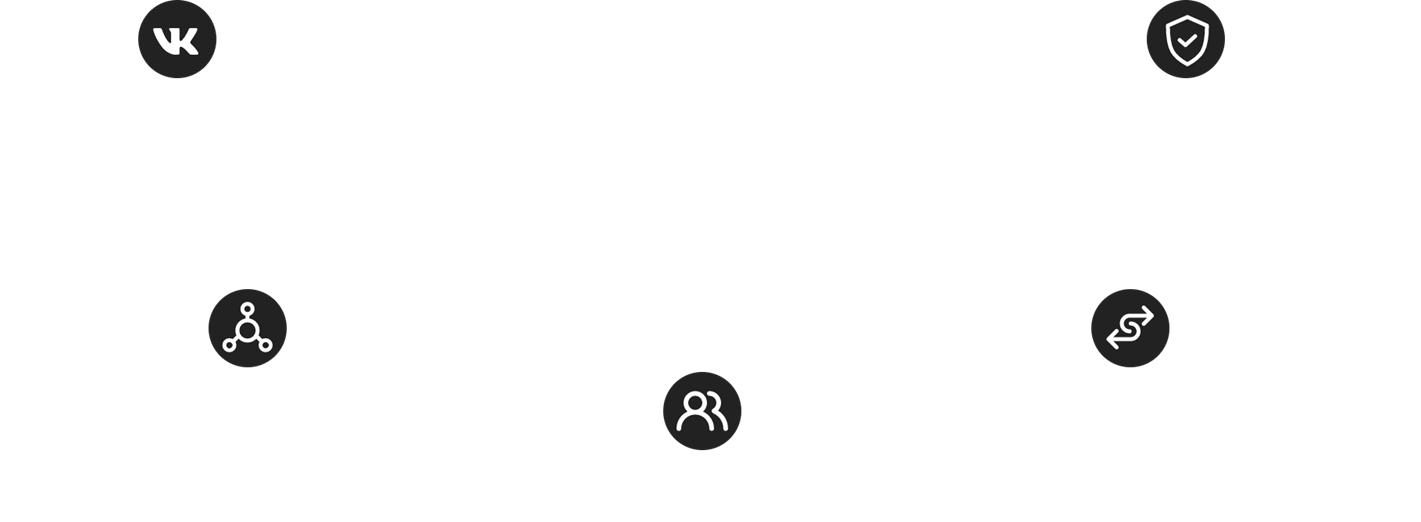 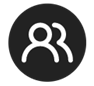 Платформа/агрегатор – как «Uber» или Яндекс.Такси
Пользователь может быть и заказчиком, и исполнителем
Маркетинговая стратегия на «теплую» аудиторию
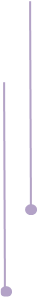 Монетизация
2
1
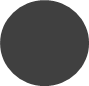 Заказчик
Заказчик публикует задание
Исполнитель оставляет заявки
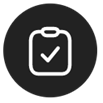 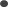 %
iTop
Финал
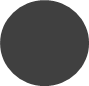 4
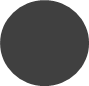 5
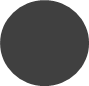 3
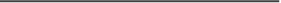 Исполнитель выполняет задание
Заказчик вносит оплату
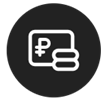 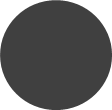 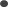 Исполнитель
Финансовые показатели проекта
СРОК ОКУПАЕМОСТИ 3 года
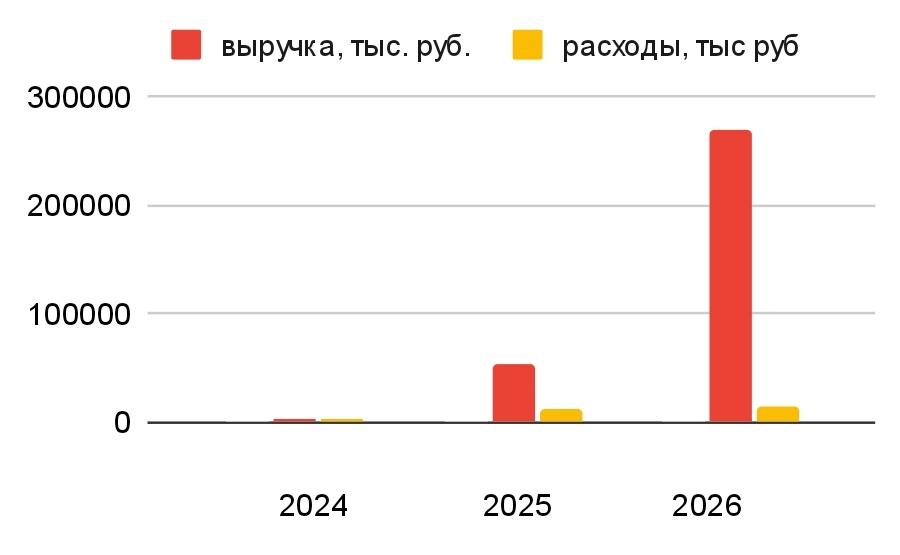 8
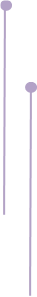 Воронка продаж
Рассылка сообщений всем новым создателям пабликов «ВКонтакте» с помощью нашего бота с предложением наших услуг.
01
В случае заинтересованности, клиент переходит по ссылке в наше мини-приложение, где подробно описывает свою задачу, бюджет и ждёт отклика от наших специалистов.
02
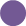 После общения с откликнувшимися специалистами, клиент выбирает одного из них и совершает оплату через безопасную сделку.
03
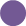 По нашим данным, а также данным наших конкурентов, после попадания в воронку клиент заключит сделку с вероятностью в 70%.
Достижимый объем рынка
Количество бизнес-запросов «ВКонтакте» за месяц -
47 736
Комиссия5%
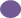 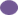 109 792 800 
руб./мес.
Объем рынка
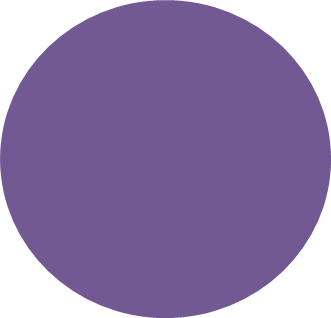 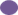 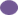 5 489 640 
руб./мес.
Достижимый объем выручки
Средний чек 2 300 руб.
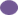 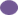 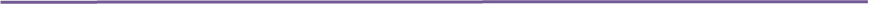 3 416 666  руб./мес.
Планируемый объем выручки
Конкуренты
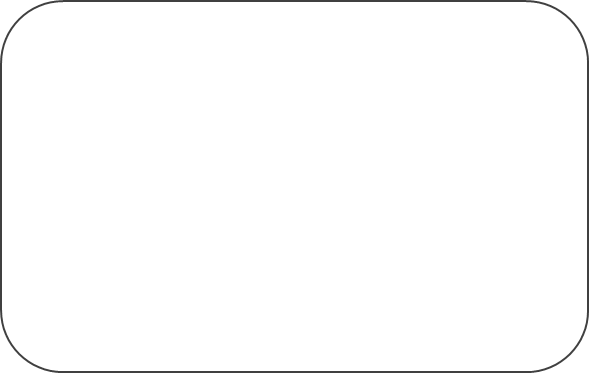 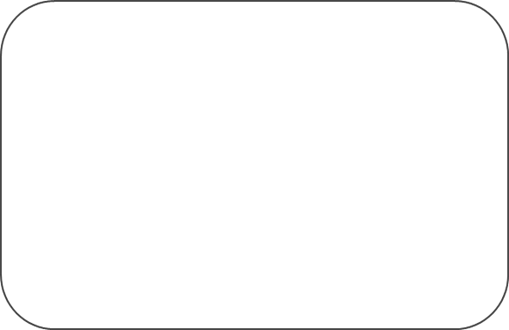 FL.RU
YouDo
ПРОФИ
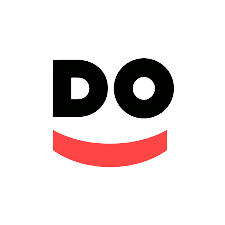 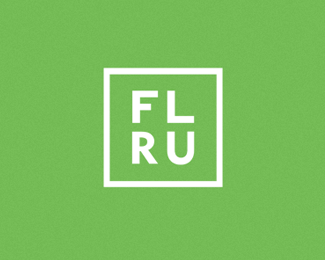 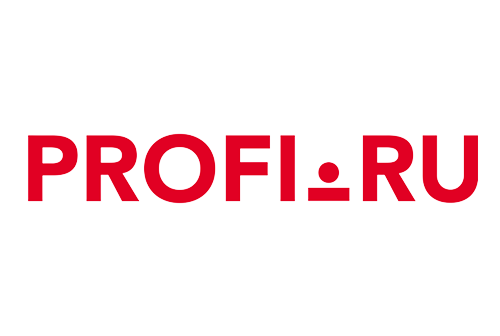 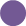 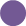 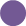 Сервис, где клиенты находят профессионалов для решения любых задач
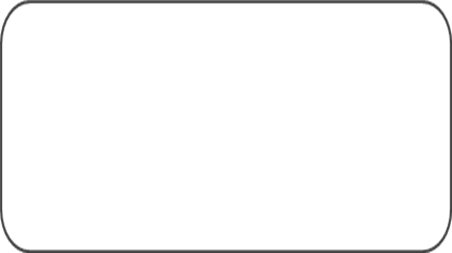 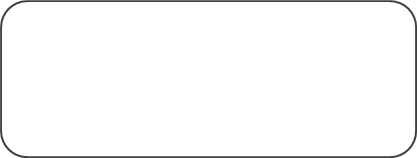 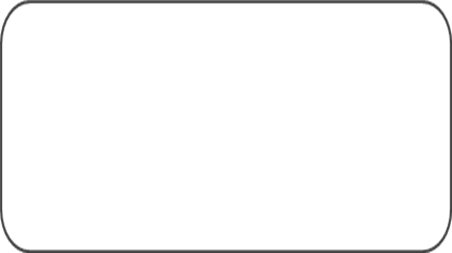 Сервис, который позволяет находить исполнителей для решения бизнес-задач
Cервис для поиска удаленной работы и сотрудников в России и СНГ
Наши конкурентные преимущества
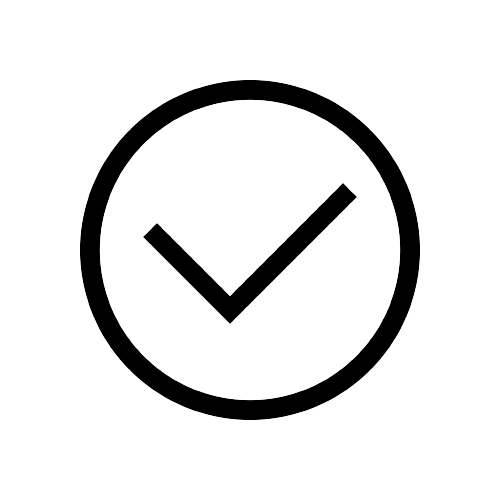 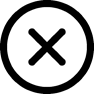 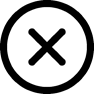 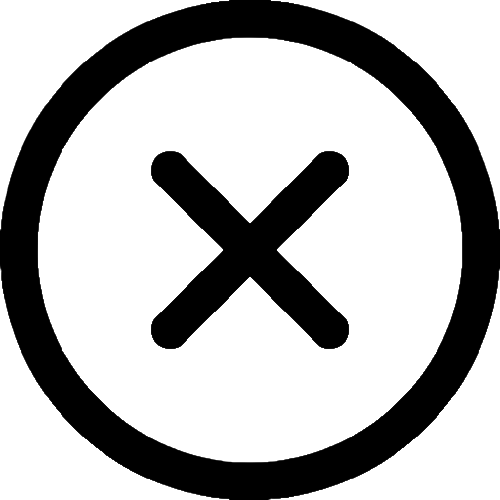 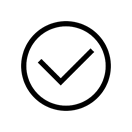 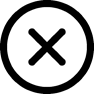 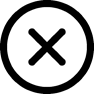 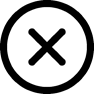 Технологии
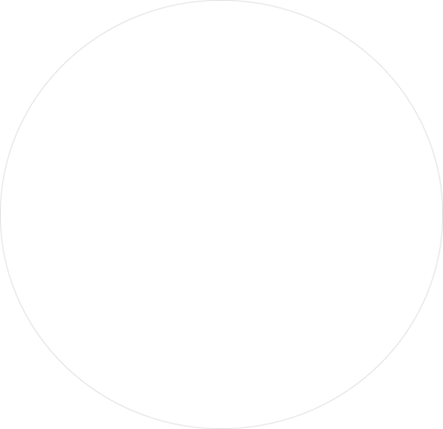 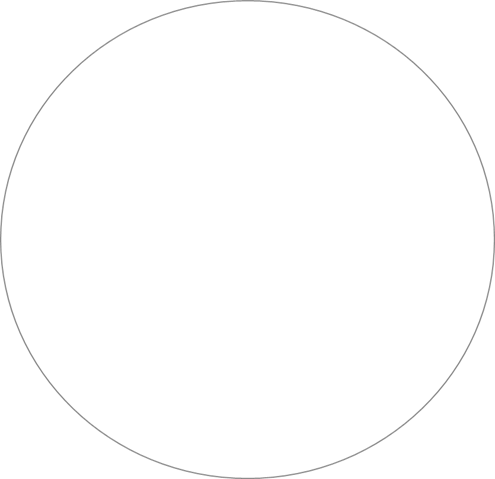 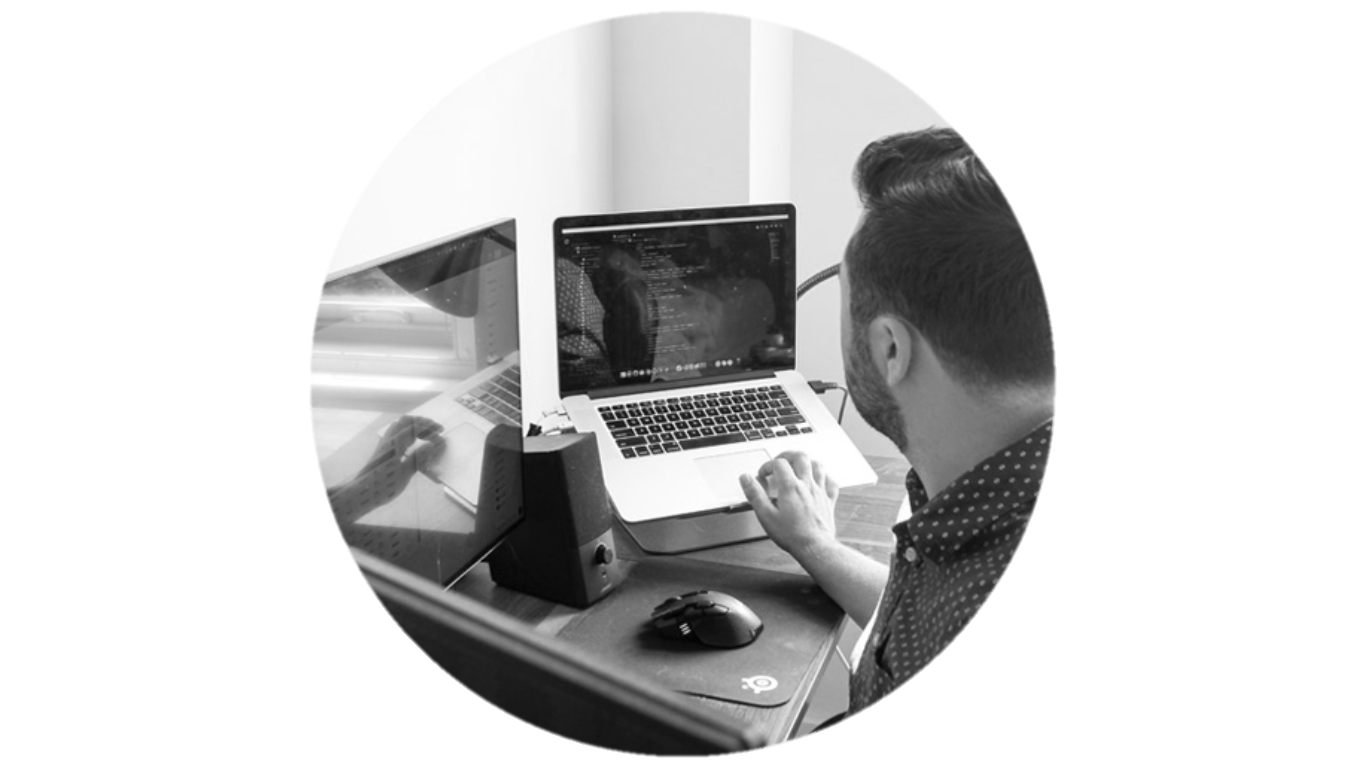 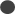 01
Выделенный сервер в Selectel
HTML/JS на фронтенде, библиотеки: Jquery, Bootstrap
02
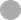 PHP, C/C++, MySQL, Nginx, FreeBSD на бекенде
03
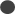 Запускаемся как мини-приложение в социальной сети «ВКонтакте», таким образом доступны как на веб-устройствах, так и на мобильных устройствах.
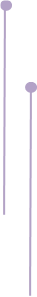 Текущее состояние :   TRL-4
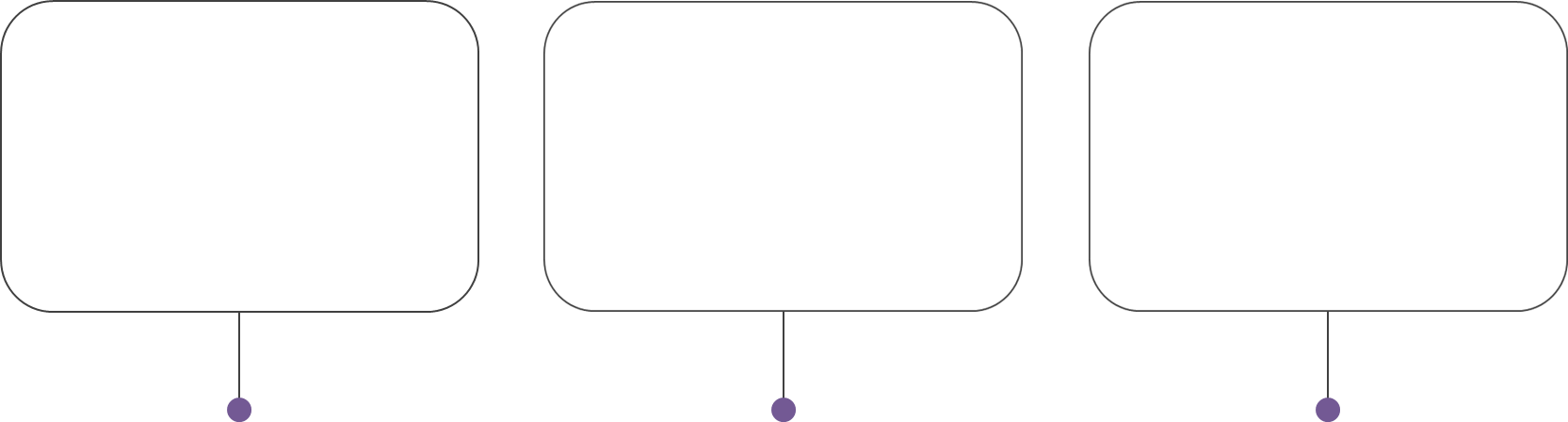 Создана и запущена минимально работоспособная версия приложения
Резидент 
бизнес-инкубатора «Ингрия»
Участник преакселератора от МГИМО.Ventures
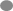 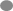 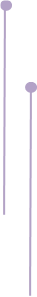 Трекшн
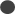 Подготовлено решение для осуществления безопасной сделки
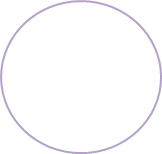 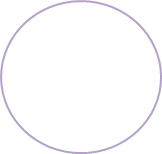 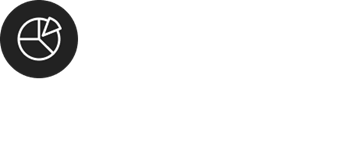 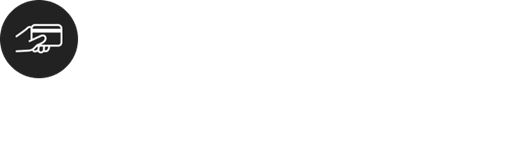 Определились с сегментированием аудитории
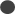 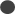 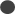 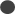 Приложение подготовленок запуску в каталоге «ВКонтакте»
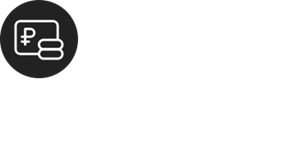 Разработали финансовую модель
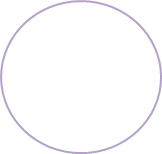 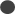 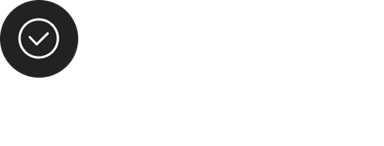 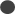 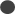 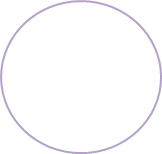 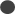 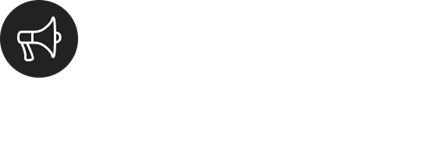 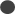 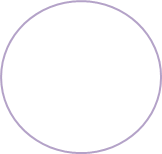 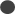 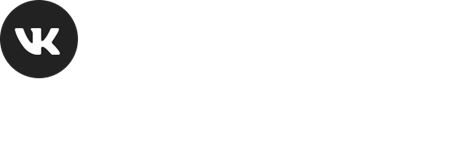 Разработали план мероприятий по продвижению сервиса
Реализован базовый функционална приложение «ВКонтакте»
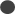 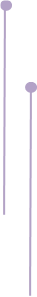 Дорожная карта
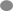 Платежная система
Публикация в каталоге «ВКонтакте»
Зима
Запуск рекламных кампаний на «Повседневные задачи»
2024
Версия на базе вебсайта «iTop.pro»
Чат-бот в мессенджере «ВКонтакте»
Партнерские программы
Расширение рекламной кампании на следующий сегмент
Весна
Фильтры задач, категории исполнителей
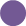 2024
Система рейтингов
Чат-бот в «Телеграм»
Лето
Разработка мобильного приложения (PWA-версия для сайта)
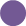 2024
Выход в сегмент аудитории «Бизнес задачи»
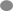 Запрос на инвестиции
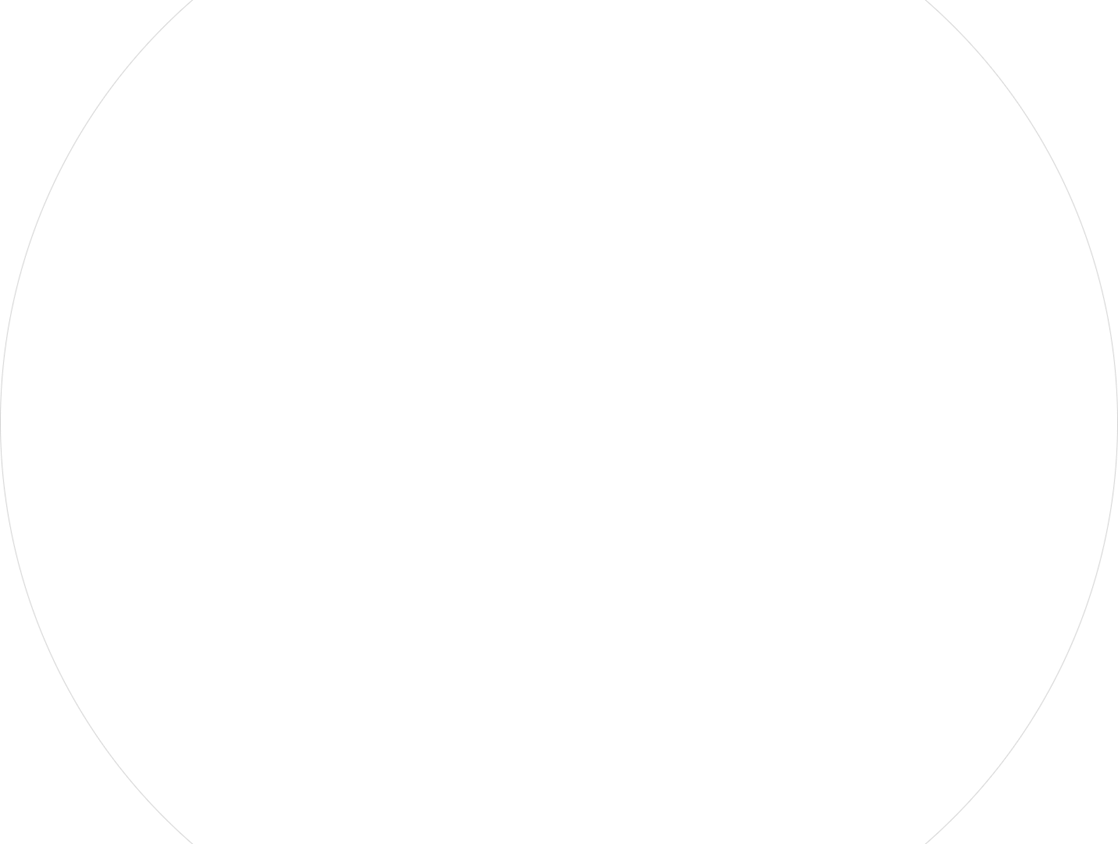 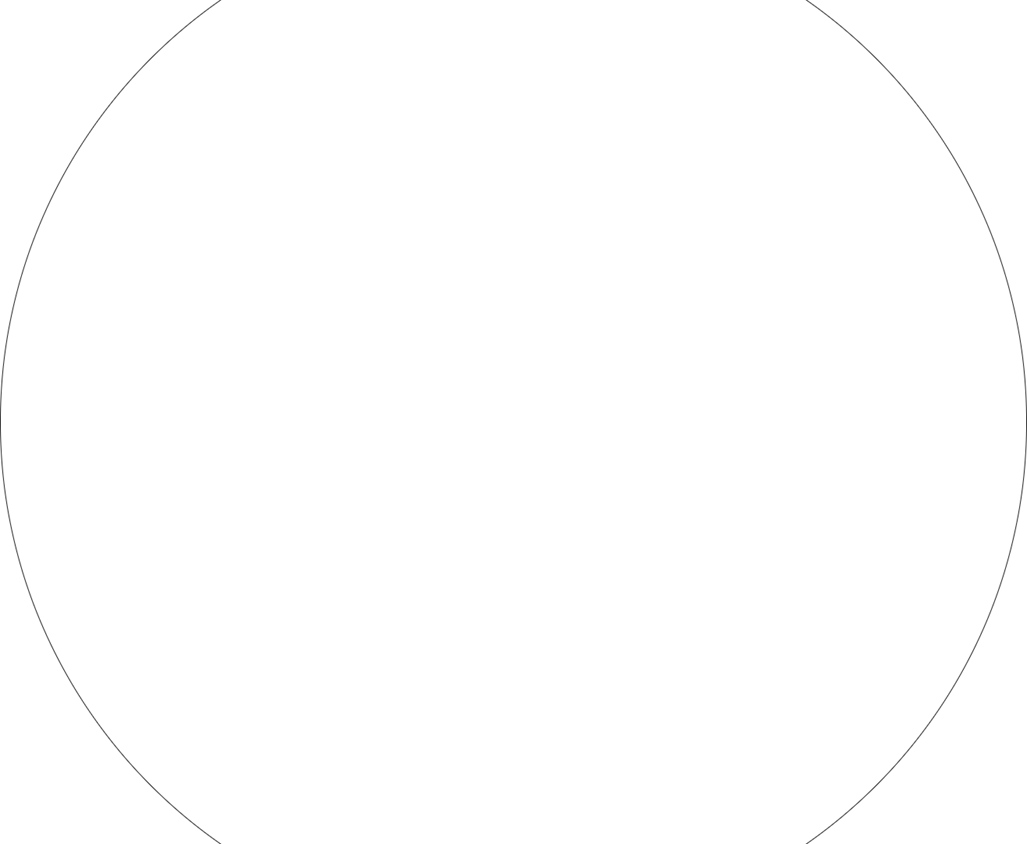 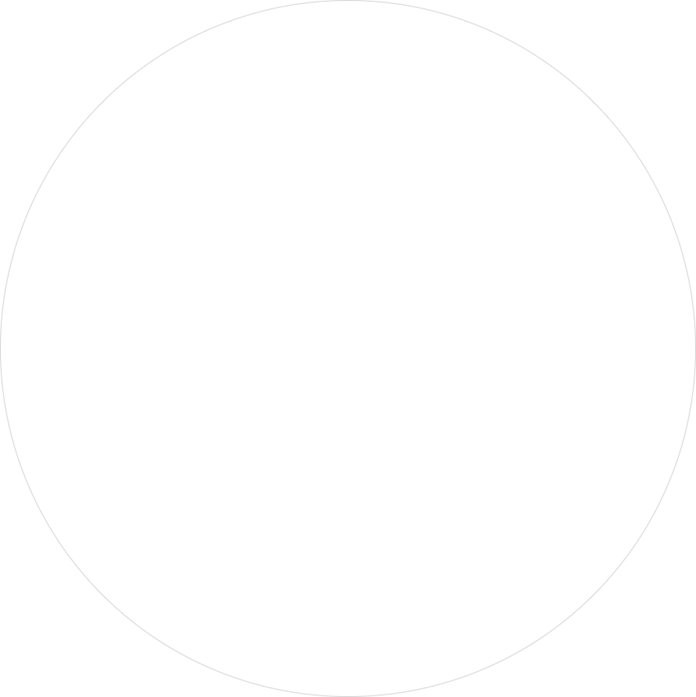 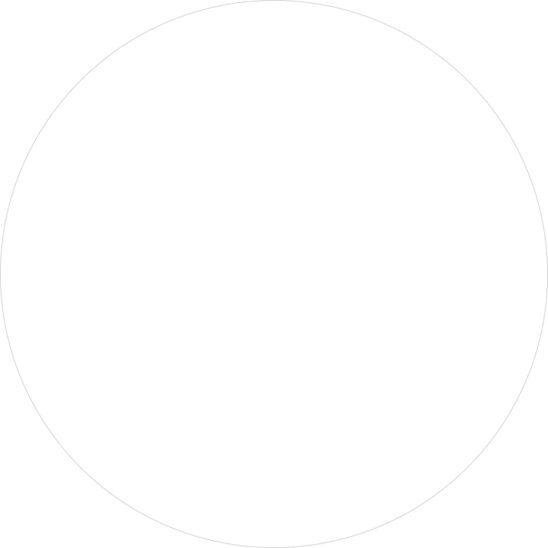 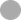 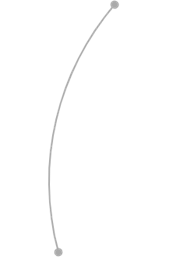 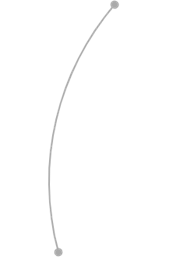 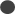 4 млн.
рублей
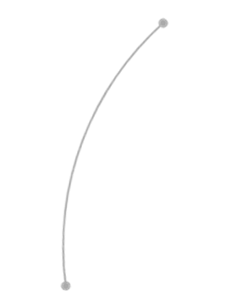 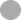 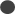 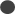 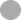 На старт коммерциализациии дальнейшую доработкуплатформы «iTop.pro»
Команда
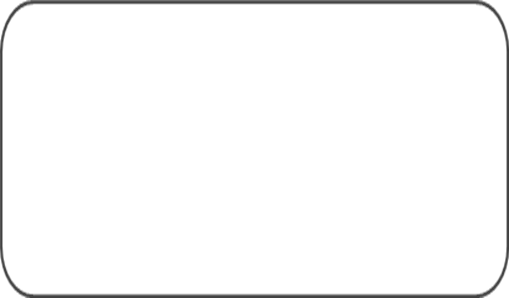 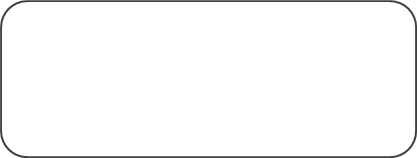 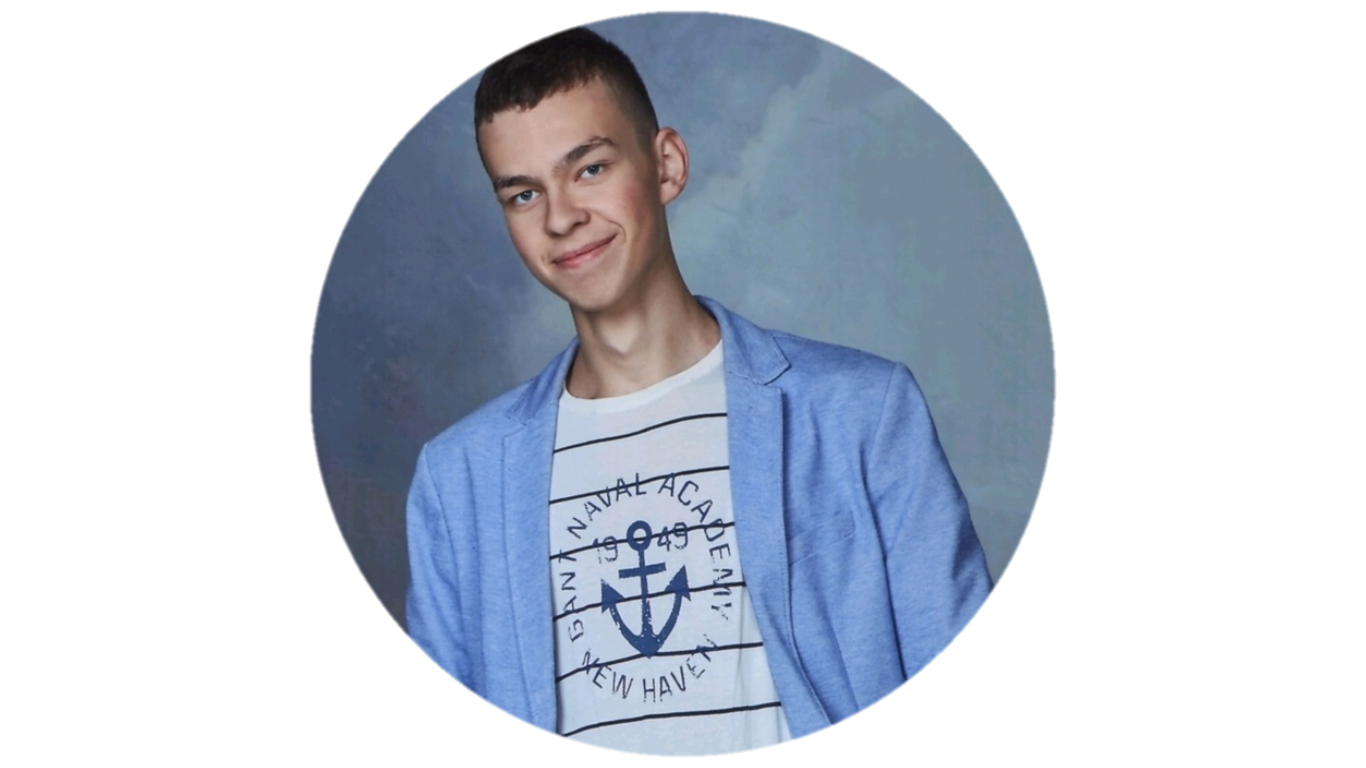 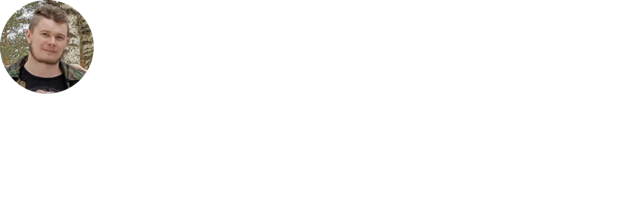 Овсюхно Богдан
Баяндин Евгений
Менеджер по работе с партнерами
Руководитель
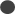 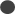 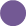 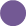 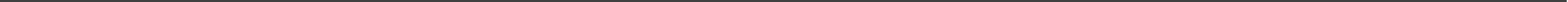 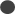 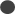 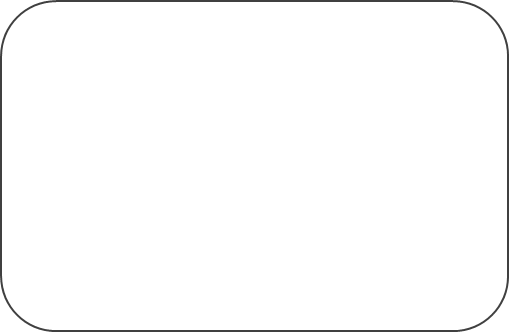 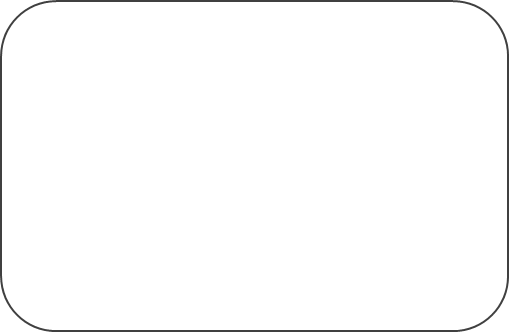 Финалист конкурса “Твой ход” 2022
Член Молодежной коллегии Санкт-Петербурга 4 созыва
Есть опыт написания заявки на грант/паспорта проекта
Есть опыт проджект-менеджера в сфере создания сайтов
Опыт в Web-разработке с 2004 года:
Back (C/C++, PHP, MySQL, FreeBSD, nginx)
Front (HTML/js, Bootstrap, jQuery)
Опыт работы с API ВК/ОК.
Опыт в бизнесе с 2014 года
Контакты
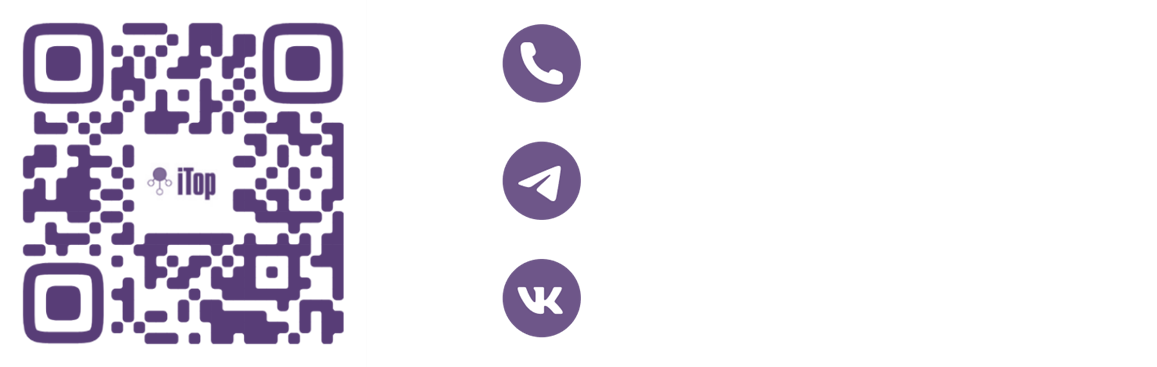 +7 (921) 310-59-76
@Pyromanter
@Whirlwind137
vk.com/iTopAssistant